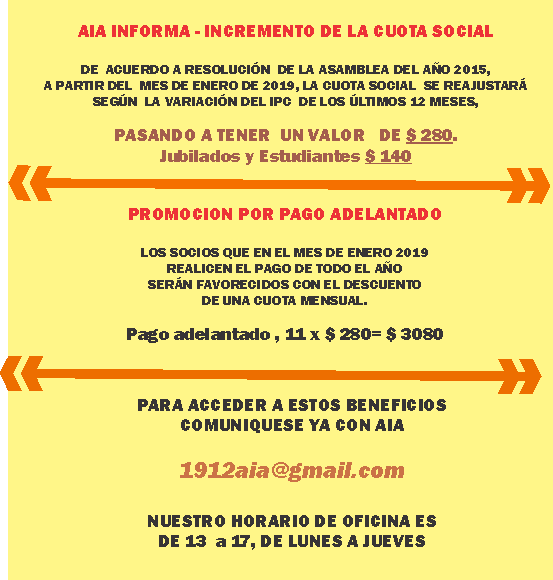 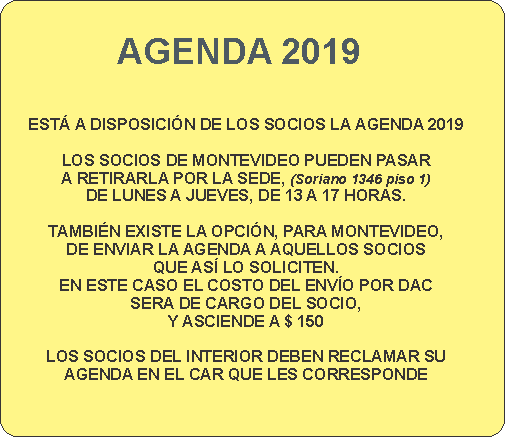 Comunícate a 1912aia@gmail.com  o al teléfono  29017260